EXPLORACIÓN Y PRODUCCIÓN
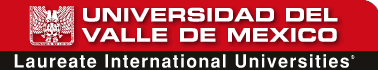 LA MEJORA DE LA PRODUCTIVIDAD
ÁREA: DISEÑO DE EXPLOTACION DEL PROYECTO INTEGRAL DELTA GRIJALVA, ACTIVO SAMARIA LUNA.
PRESENTADO POR:

Pierina González Véliz
Melisa Martínez Contreras
Pedro Clemente González Véliz
Pedro Cesar González Véliz
Villahermosa; Tab.  20 de Noviembre 2010.
Petróleos Mexicanos es la mayor empresa de México y de América Latina, y el mayor contribuyente fiscal del país.

	Es de las pocas empresas petroleras del mundo que desarrolla toda la cadena productiva de la industria, desde la exploración, hasta la distribución y comercialización de productos finales
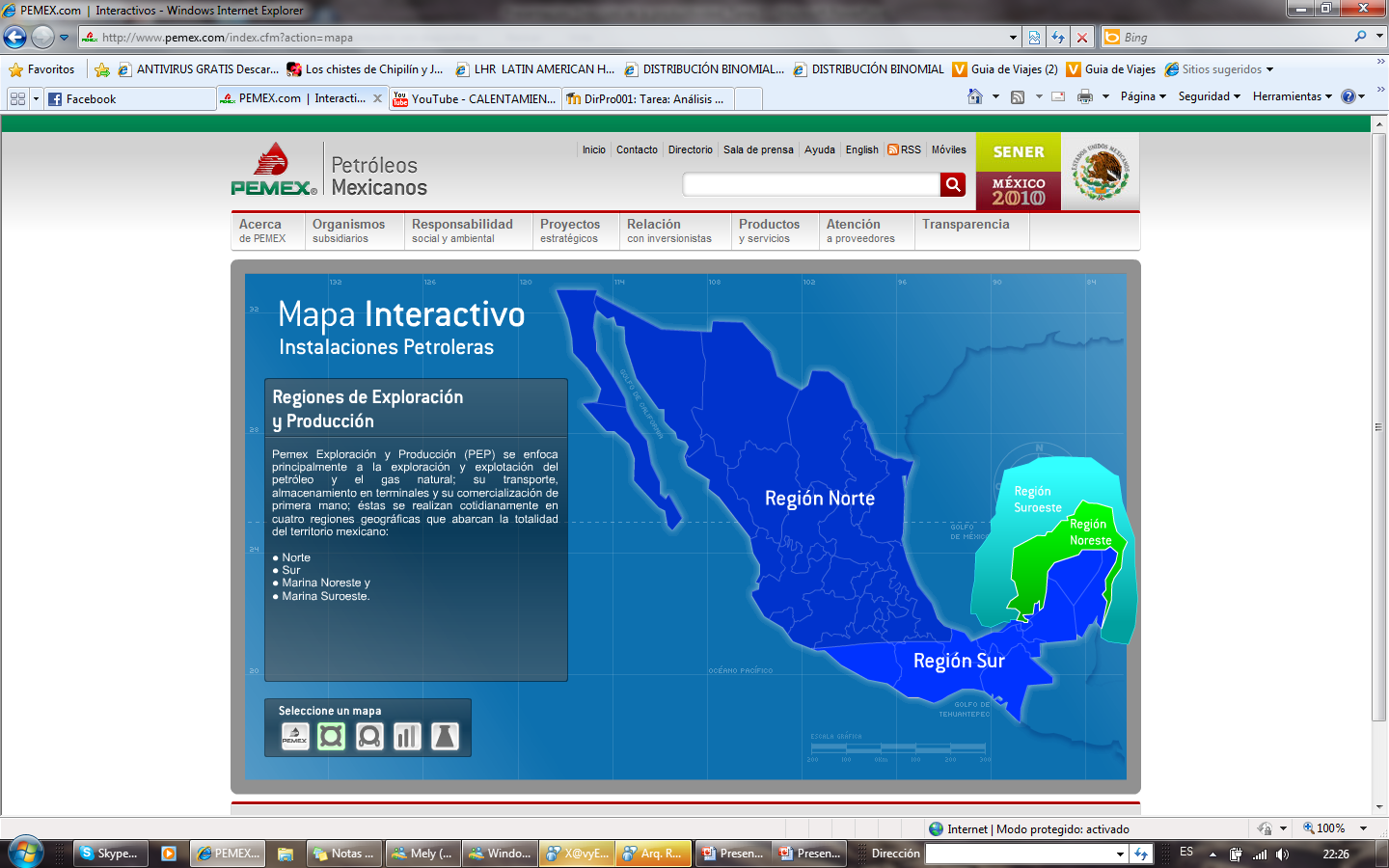 Objetivos y Procedimientos
Objetivo:
Analizar las cargas de trabajo de cada uno de los puestos clave de la organización con la finalidad de identificar áreas de oportunidad en la mejora de los procesos.

Procedimiento:
Determinar los procesos críticos a revisar en cada uno de las áreas actuales.
Realizar el levantamiento de las listas de actividades del personal administrativo.
Identificar áreas de oportunidad en la ejecución de los procesos principales de las áreas administrativas con la finalidad de optimizar los procesos actuales.
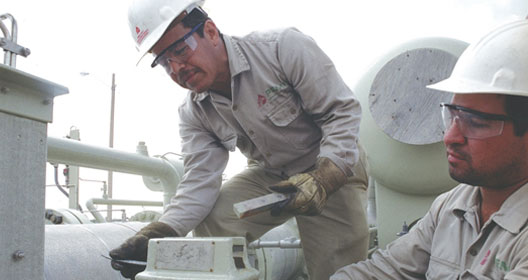 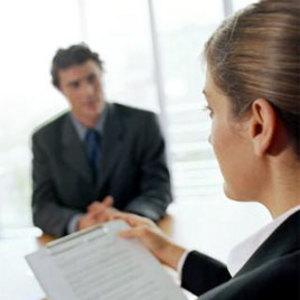 Misión y Visión
MISIÓN:

Maximizar el valor económico a largo plazo de las reservas de crudo y gas natural del país, garantizando la seguridad de nuestras instalaciones y de nuestro personal, en armonía con la comunidad y el medio ambiente.



VISIÒN:

Ser reconocida como la mejor inversión de los mexicanos, como una empresa líder en su exploración  y producción en el ámbito Internacional , comprometida con el desarrollo integral de su personal y con los más altos estándares de eficiencia, ética profesional , protección al medio ambiente y seguridad.
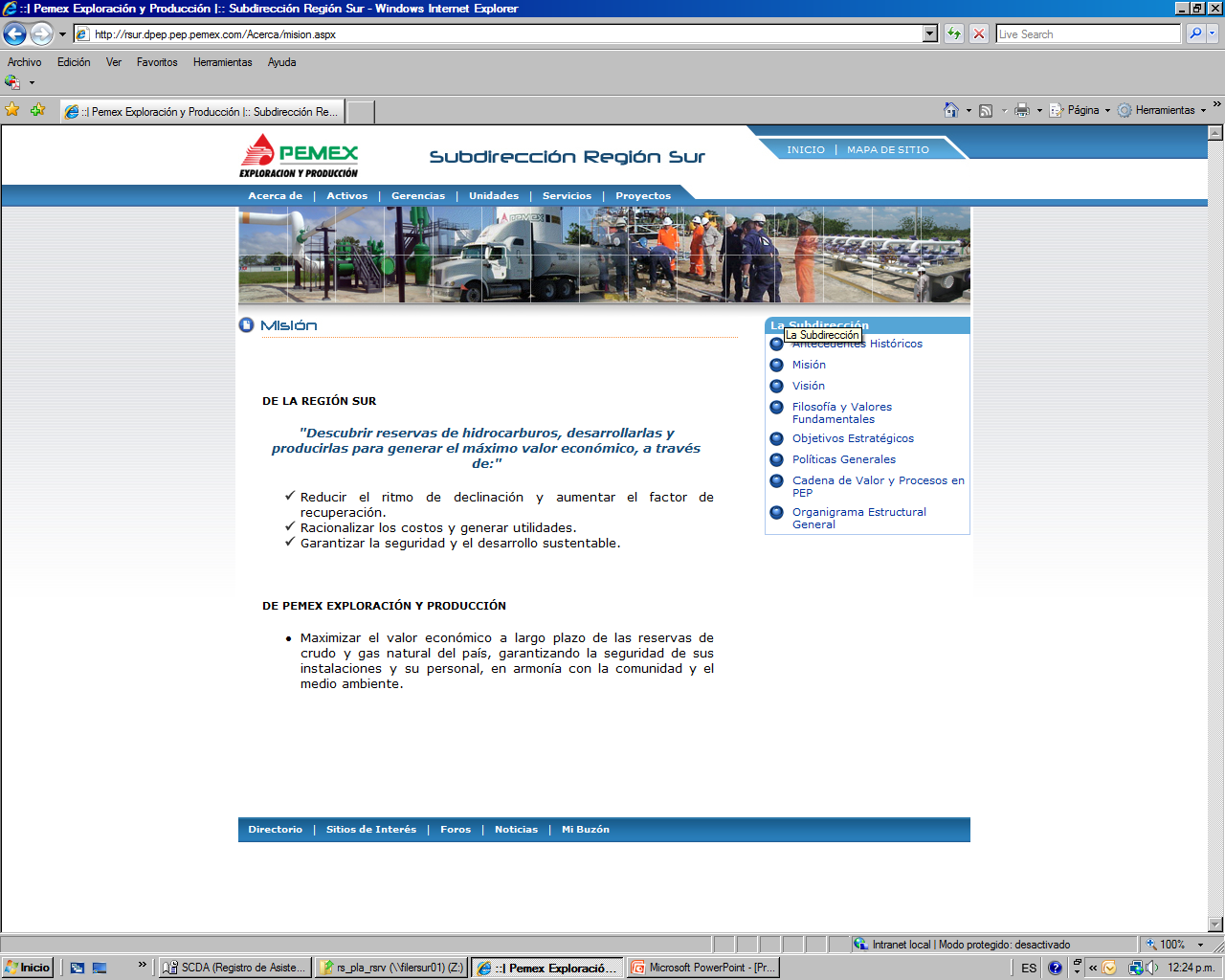 Organigrama Exploración y Producción Región Sur.
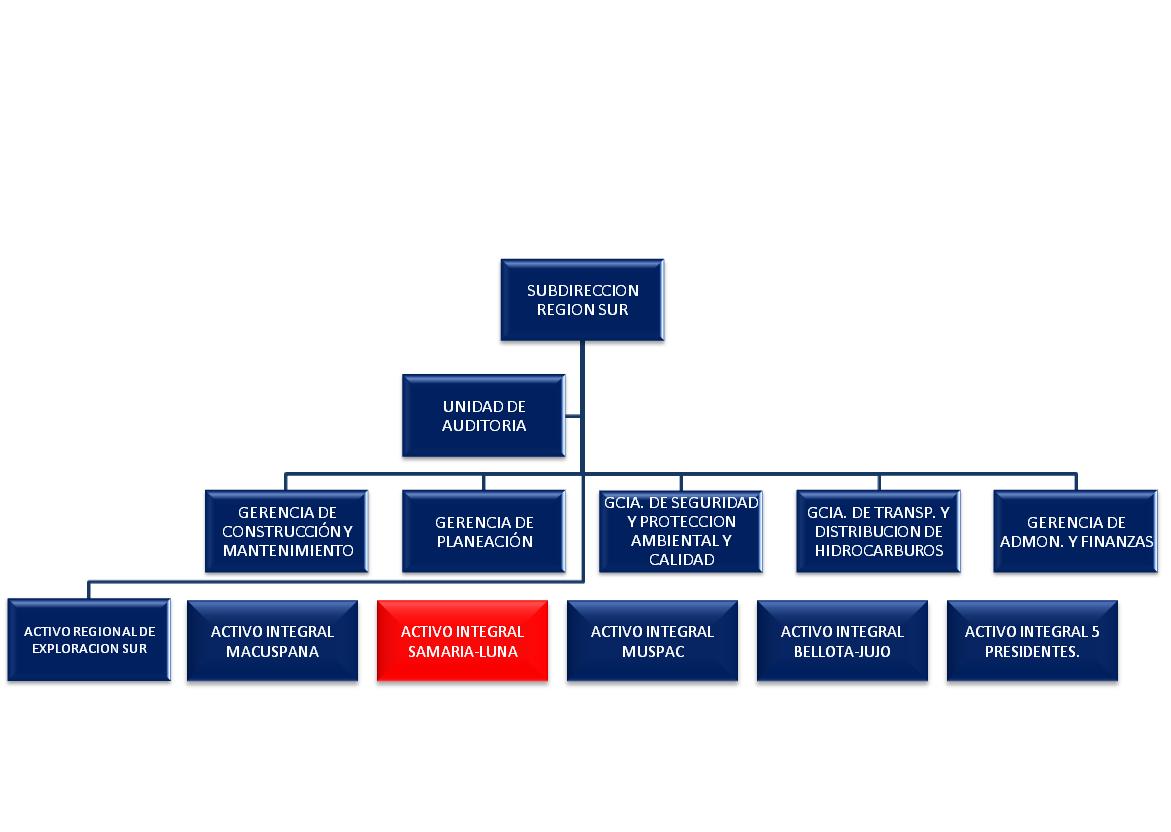 Actividad Principal
Actividad Principal del área
La actividad principal que desarrolla el proyecto Integral Delta del Grijalva en el activo Samaria Luna  es la Extracción de hidrocarburos, y constantemente se esta en la búsqueda de mejores prácticas a fin de que el proceso de extracción de los hidrocarburos sea más eficiente y eficaz.
Grado de Especialización
Proyecto Integral Delta del Grijalva    22 empleados
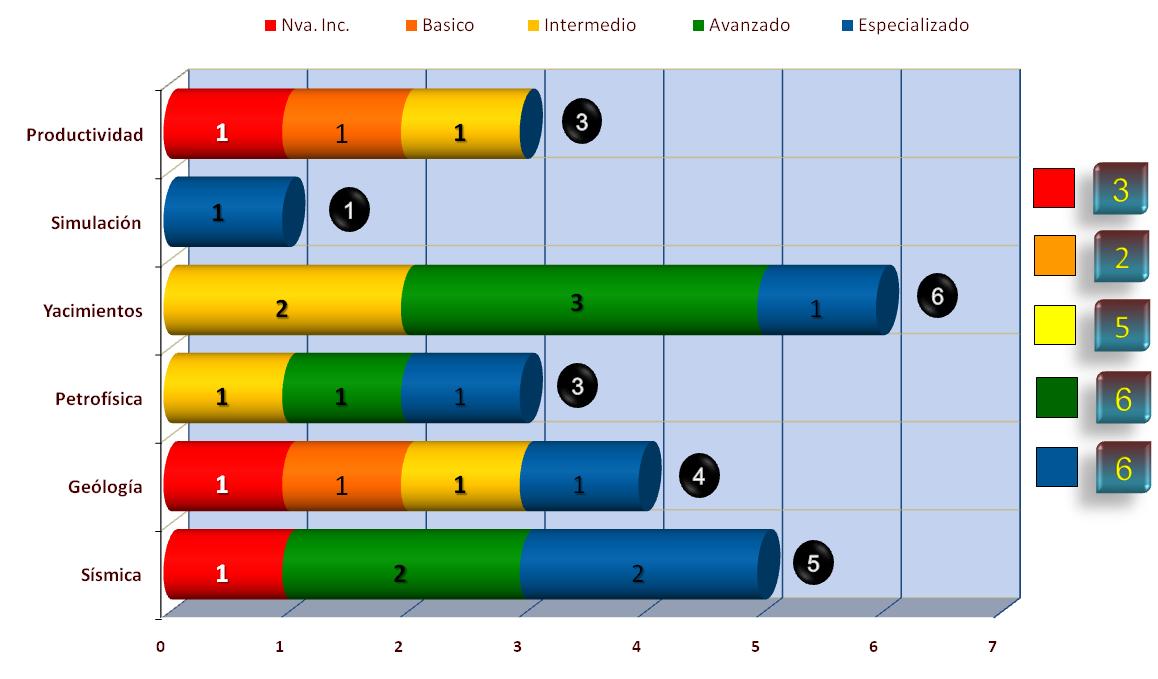 Personal Entrevistados  en el Proyecto Integral del Grijalva.
Proyecto Integral Delta del Grijalva    22 empleados